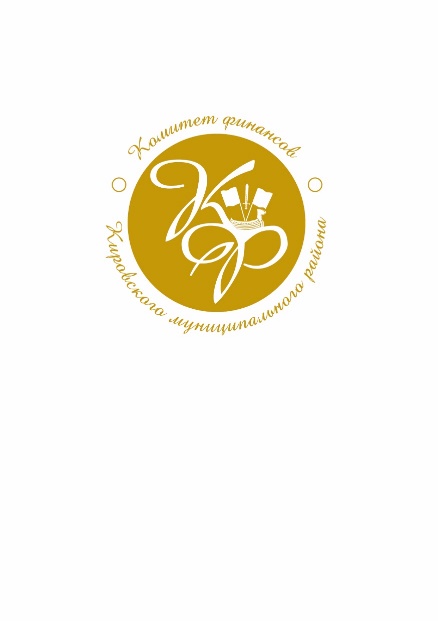 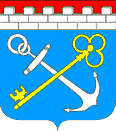 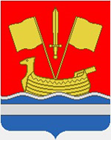 Проект   бюджета
Кировского   муниципального   района
Ленинградской  области
на   2024  год  и 
на плановый  период 2025  и  2026  годов
Бюджет для граждан
2
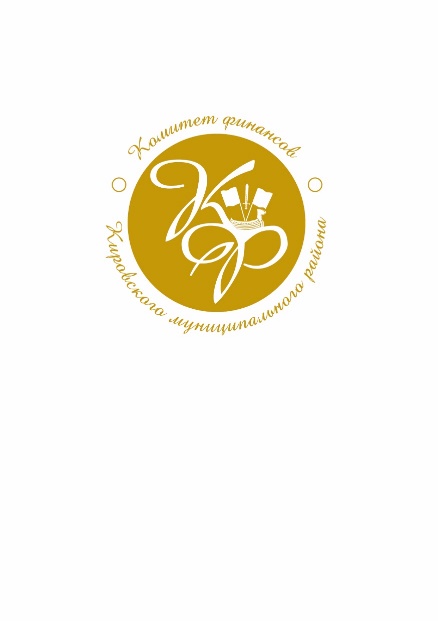 ГЛОССАРИЙ
Бюджет
форма образования и расходования денежных средств, предназначенных для финансового обеспечения задач и функций государства и местного самоуправления
денежные средства, поступающие в безвозмездном и безвозвратном порядке в соответствии с законодательством РФ в распоряжение органов государственной власти и местного самоуправления
Доходы
Расходы
экономические отношения, связанные с распределением фонда денежных средств государства и его использованием по отраслевому, ведомственному, целевому и территориальному назначению
Дефицит
превышение расходов бюджета над его доходами
Профицит
превышение доходов бюджета над его расходами
Дотации
денежные средства, выделяемые из бюджета района для помощи нуждающемуся муниципальному образованию
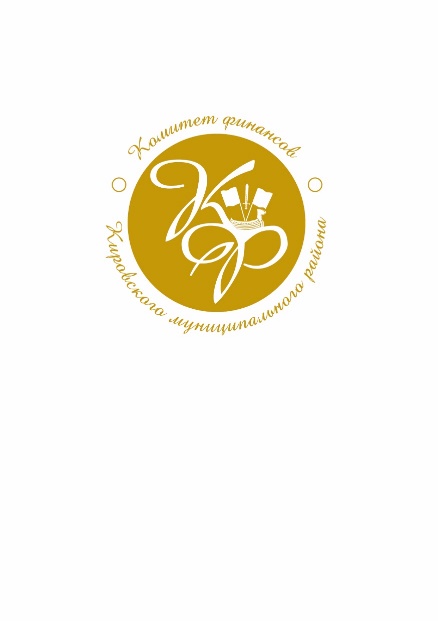 3
КИРОВСКИЙ МУНИЦИПАЛЬНЫЙ РАЙОН ЛЕНИНГРАДСКОЙ ОБЛАСТИ
Ленинградская область
Численность населения
108 460,0 чел.
11 Муниципальных образований
      8 Городских поселений
      3 Сельских поселений
Кировский муниципальный район Ленинградской области
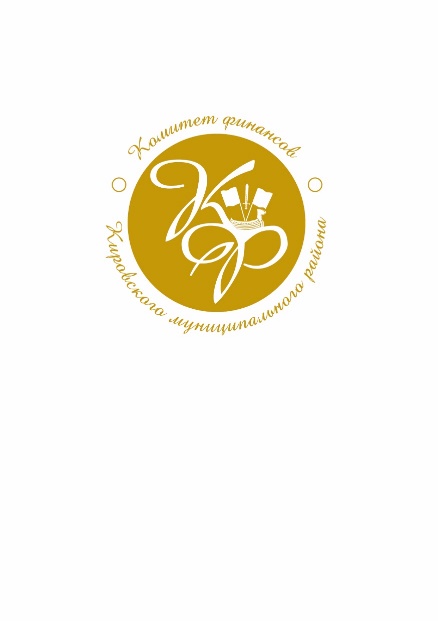 ОСНОВНЫЕ ПАРАМЕТРЫ
РАЙОННОГО   И   КОНСОЛИДИРОВАННОГО 
БЮДЖЕТОВ
КИРОВСКОГО МУНИЦИПАЛЬНОГО РАЙОНА
ЛЕНИНГРАДСКОЙ ОБЛАСТИ
5
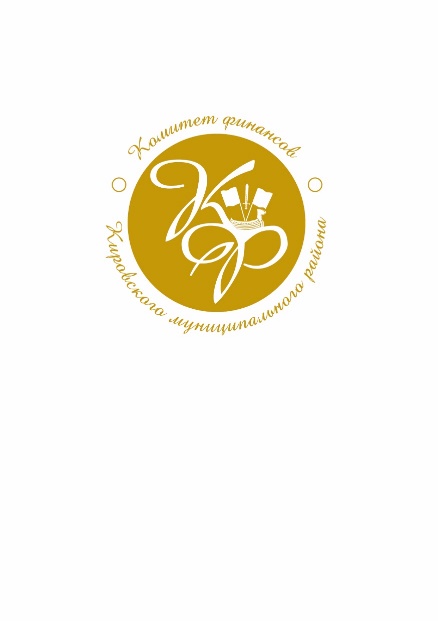 ОСНОВНЫЕ ПАРАМЕТРЫ РАЙОННОГО БЮДЖЕТА
тыс. руб.
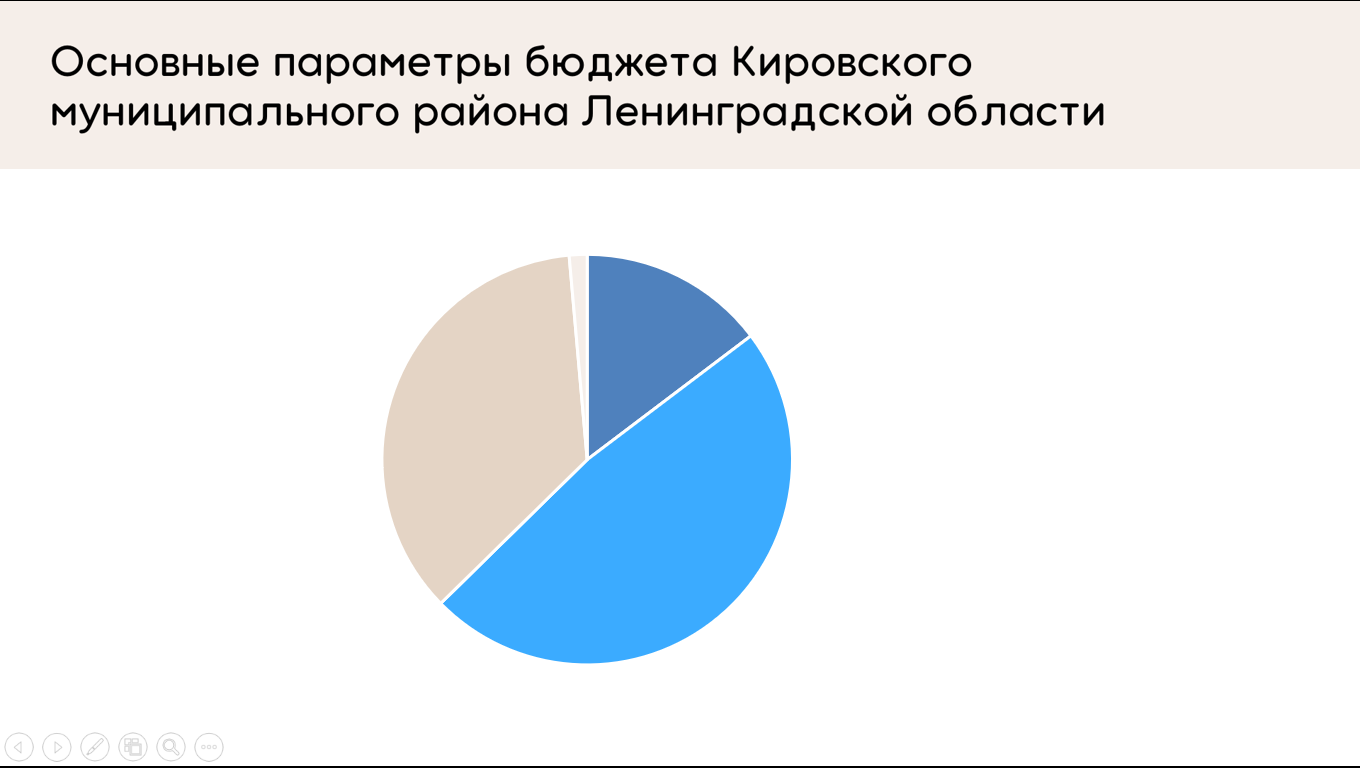 Ожидаемое исполнение
2023
Прогноз 2024
Прогноз 2025
Прогноз 
2026
Расходы
4 290 308,4
Безвозмездные
поступления
2 894 155,3
Налоговые и неналоговые
доходы
1 307 842,3
6
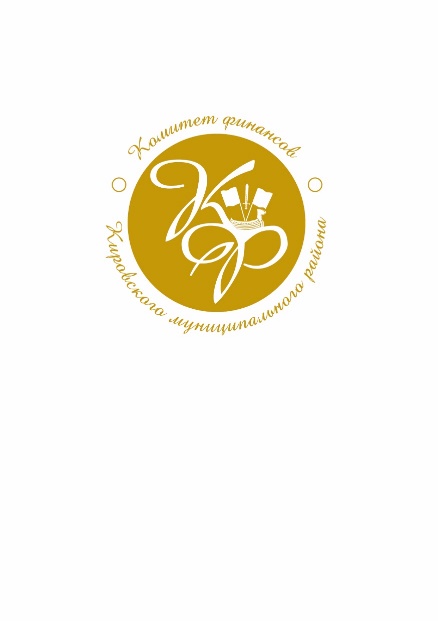 ОСНОВНЫЕ ПАРАМЕТРЫ КОНСОЛИДИРОВНННОГО БЮДЖЕТА
тыс. руб.
Ожидаемое исполнение
2023
Прогноз 2024
Прогноз 2025
Прогноз 
2026
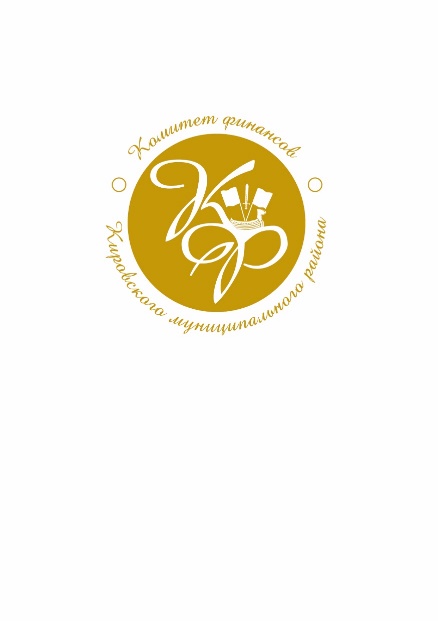 ДОХОДЫ РАЙОННОГО
БЮДЖЕТА
КИРОВСКОГО МУНИЦИПАЛЬНОГО РАЙОНА
ЛЕНИНГРАДСКОЙ ОБЛАСТИ
8
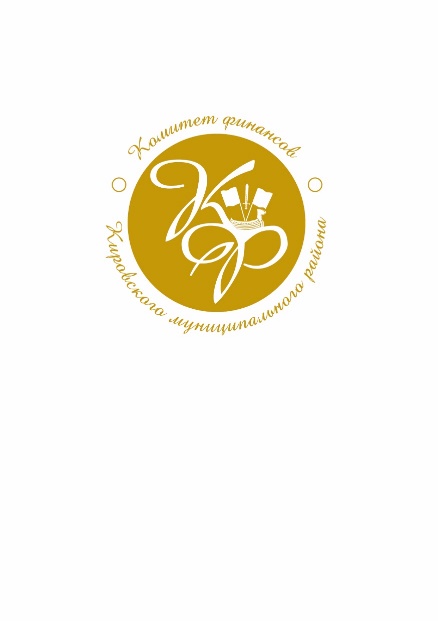 ПРОГНОЗ ДОХОДОВ НА 2024-2026 ГОДЫ
тыс. руб.
9
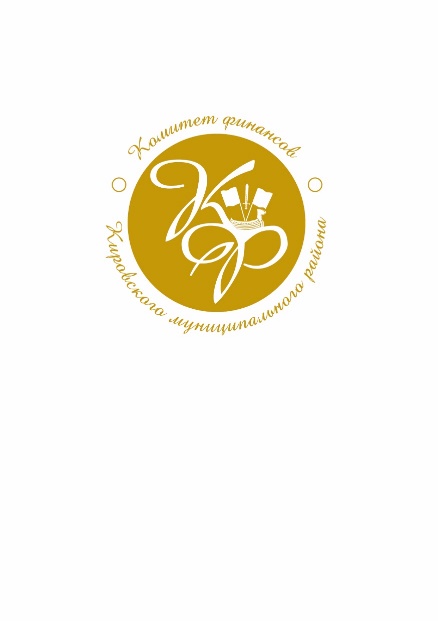 ПРОГНОЗ ДОХОДОВ НА 2024-2026 ГОДЫ
тыс. руб.
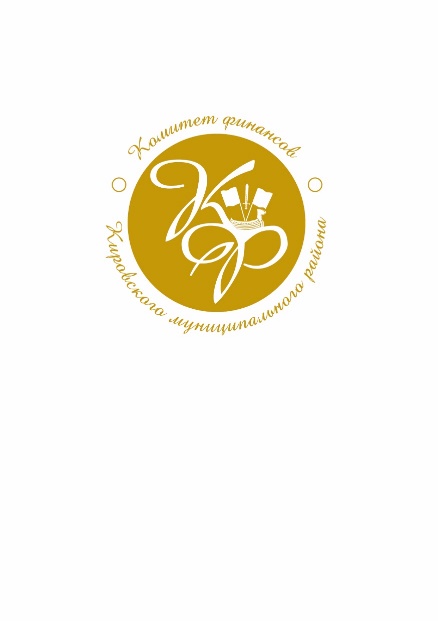 10
СТРУКТУРА ПОСТУПЛЕНИЯ НАЛОГОВЫХ ДОХОДОВ
тыс. руб.
ГОСПОШЛИНЫ
2024
20 981,0
△ 109,7%
△▽ прирост – СНИЖЕНИЕ к ожидаемому 2023
НАЛОГ НА ДОХОДЫ ФИЗ. ЛИЦ
НАЛОГИ НА СОВОКУПНЫЙ ДОХОД
503 316,8
611 735,2
1 138 606,0
△ 108,4%
△ 104,2%
△ 106,1%
АКЦИЗЫ
3,8%

2 573,0
▽ 92,9%
11
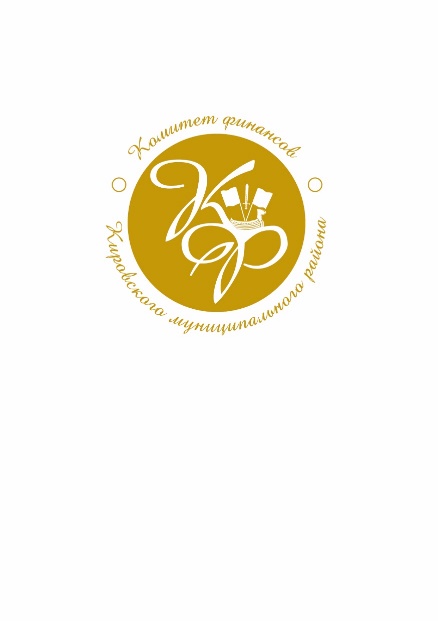 ДИНАМИКА ПОСТУПЛЕНИЯ НАЛОГОВЫХ ДОХОДОВ В БЮДЖЕТ
тыс. руб
Налоговые доходы
НДФЛ
Акцизы
Налог на совокупный доход
Госпошлина
2022
ФАКТ
2023
ОЦЕНКА
2024
ПРОГНОЗ
2025
ПРОГНОЗ
2026
ПРОГНОЗ
12
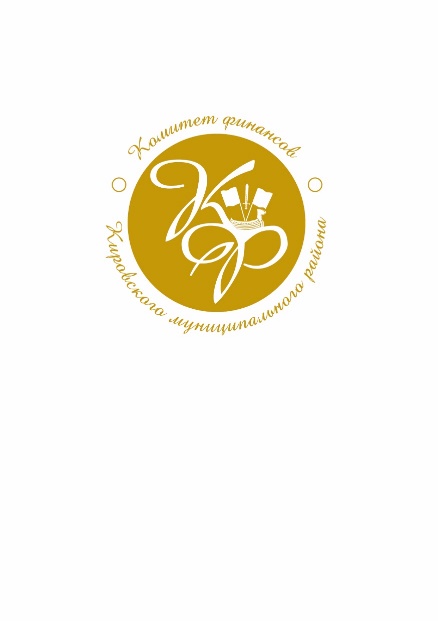 ДИНАМИКА БЕЗВОЗМЕЗДНЫХ ПОСТУПЛЕНИЙ В БЮДЖЕТ
тыс. руб.
Субсидии
Субвенции
2025
2023
2026
2024
2025
2023
2026
2024
2024
2026
2023
2025
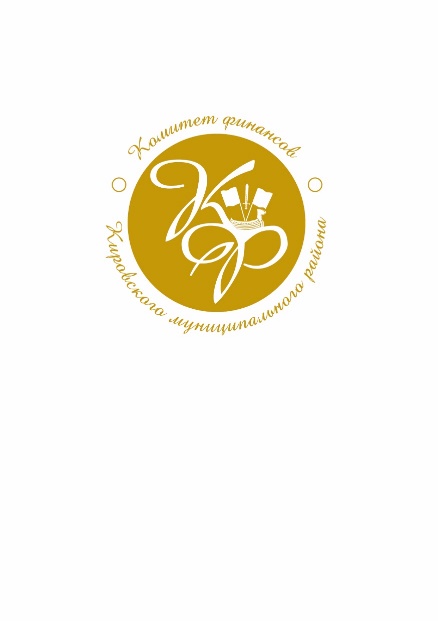 РАСХОДЫ РАЙОННОГО
БЮДЖЕТА
КИРОВСКОГО МУНИЦИПАЛЬНОГО РАЙОНА
ЛЕНИНГРАДСКОЙ ОБЛАСТИ
14
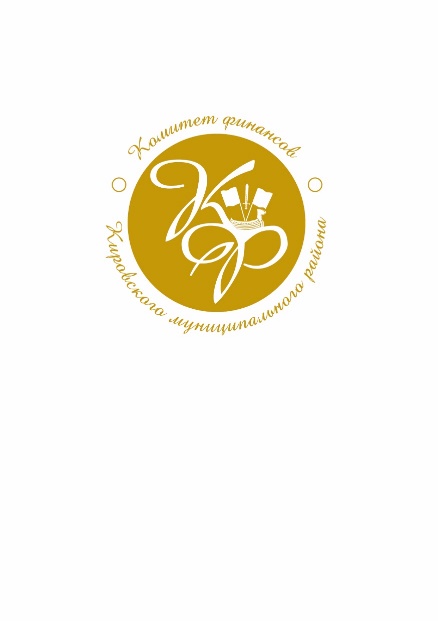 РАСХОДЫ БЮДЖЕТА ПО РАЗДЕЛАМ И ПОДРАЗДЕЛАМ
тыс. руб
15
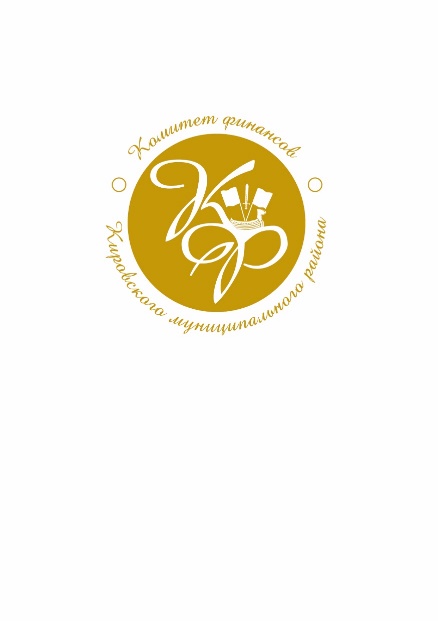 РАСХОДЫ БЮДЖЕТА ПО РАЗДЕЛАМ И ПОДРАЗДЕЛАМ
тыс. руб
16
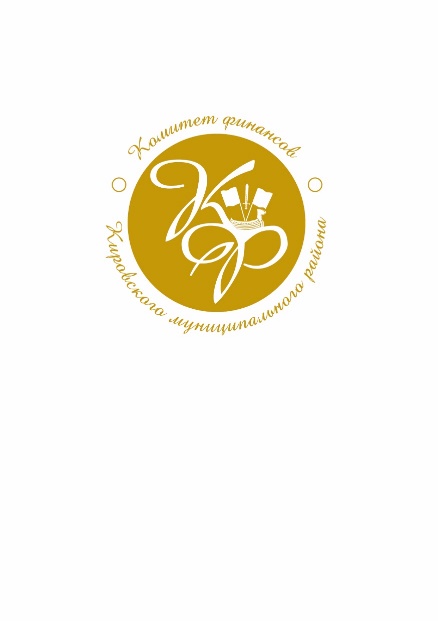 РАСХОДЫ БЮДЖЕТА ПО РАЗДЕЛАМ И ПОДРАЗДЕЛАМ
тыс. руб
17
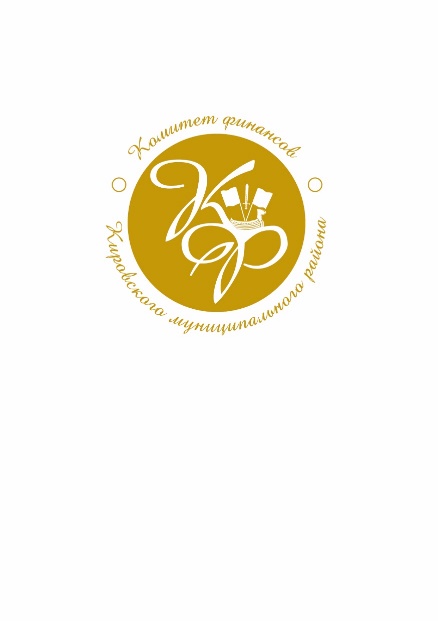 РАСХОДЫ БЮДЖЕТА ПО РАЗДЕЛАМ И ПОДРАЗДЕЛАМ
тыс. руб
18
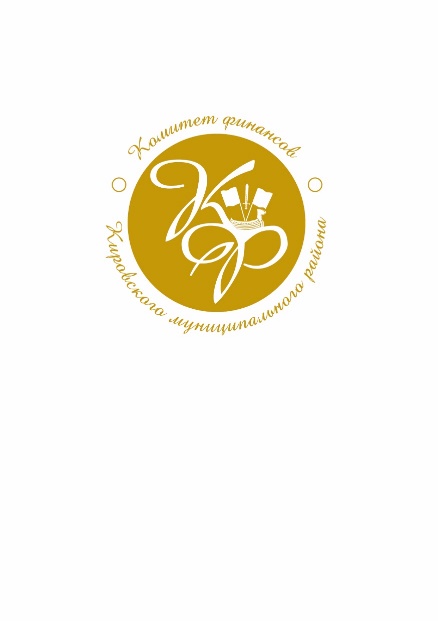 РАСХОДЫ БЮДЖЕТА ПО РАЗДЕЛАМ И ПОДРАЗДЕЛАМ
тыс. руб
19
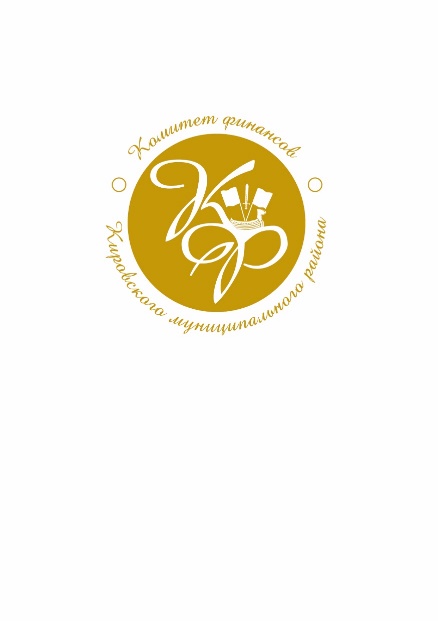 СТРУКТУРА РАСХОДОВ БЮДЖЕТА В 2023 Г.
%
20
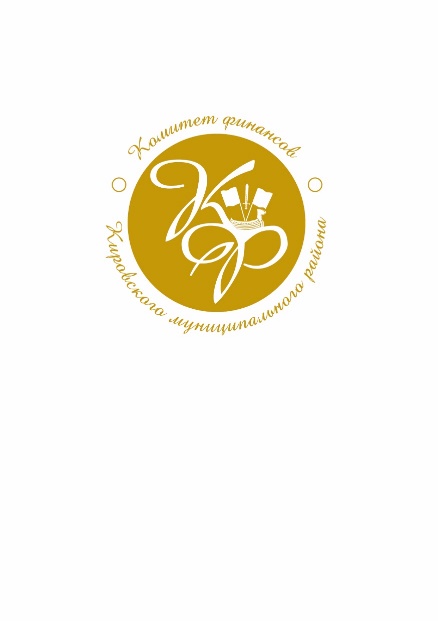 РАСХОДЫ РАЙОННОГО БЮДЖЕТА НА РЕАЛИЗАЦИЮ МУНИЦИПАЛЬНЫХ ПРОГРАММ
тыс. руб.
Проектная часть
3 663 092,0 98,6%
ВСЕГО: 
11 проектов 
51 721,4
ПРОЦЕССНАЯ ЧАСТЬ
3 714 813,4
86,6%
Проектная часть
51 721,4   1,4%
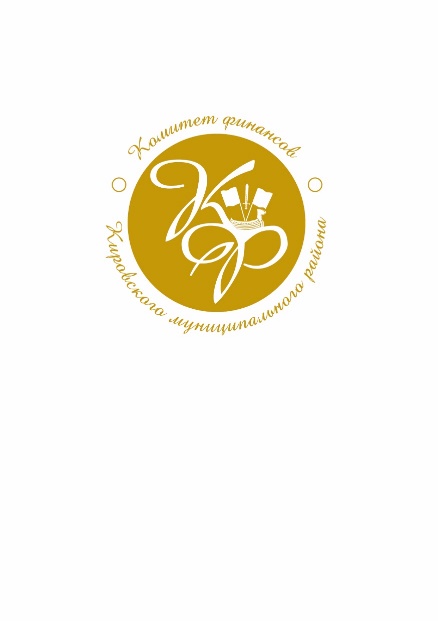 21
РАСХОДЫ НА РЕАЛИЗАЦИЮ МУНИЦИПАЛЬНЫХ ПРОГРАММ
тыс. руб
0,9 %
Образование
2 909 474,7
а
99,1%
Финансы
271 137,7
100%
ВСЕГО:
Культура
3 714 813,4
255 480,6
100%
Спорт
94 011,7
100%
Удельный вес
86,6%
Дороги
84 594,6
100%
Комплексное развитие
81 614,3
73%
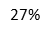 муниципальных программ
в расходах
9 678,0
Сельское хозяйство
53,3%
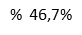 2024
Реклама
2 633,5
100%
Бизнес
2 438,5
100,0%
Проектная 
часть
Энергоэффективность
2 070,2
100%
Процессная 
часть
Безопасность
1 679,3
100,0 %
22
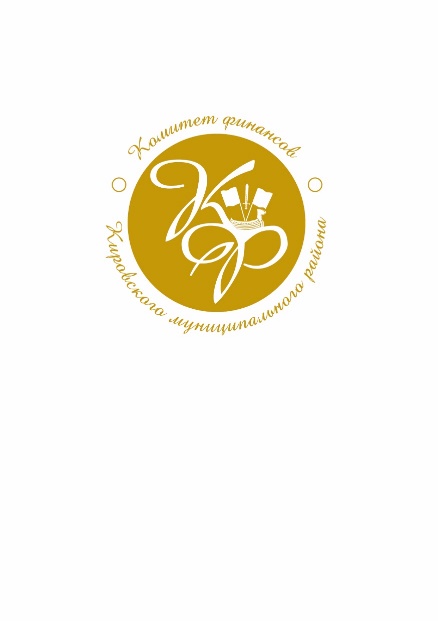 ФИНАНСОВОЕ ОБЕСПЕЧЕНИЕ СФЕРЫ ОБРАЗОВАНИЯ (БЕЗ АИП)
Дошкольное
Общее
△▽ прирост к 2023
1 340 442,0
1 202 260,1
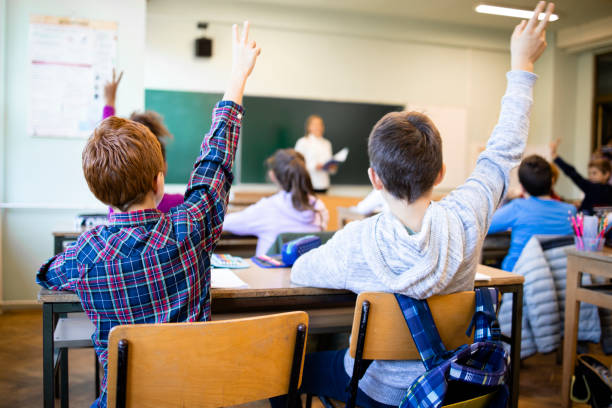 2 945 092,6
△▽ 108,8%
337 603,9
Дополнительное
23
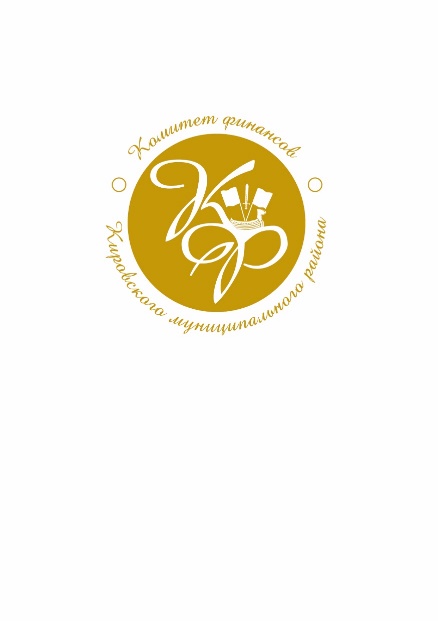 КАПИТАЛЬНЫЙ РЕМОНТ ОБРАЗОВАТЕЛЬНЫХ УЧРЕЖДЕНИЙ
тыс. руб
ВСЕГО: 52 079,5
ВСЕГО: 2 200,0
ОБЩЕЕ ОБР.
ДОШК. ОБР.
ОБ 30 421,5
МБ 21 658,0
ОБ 0,0
МБ 2 200,0
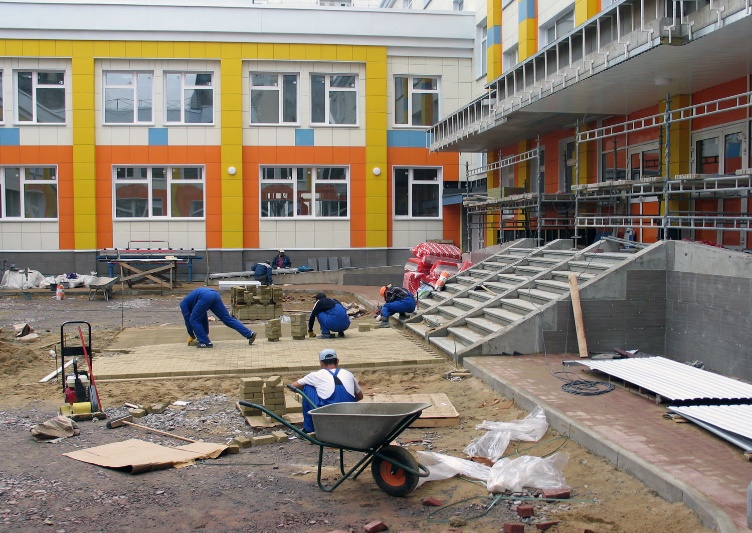 ВСЕГО: 1 200,0
ДОП. ОБР.
ОБ 0,0
МБ 1 200,0
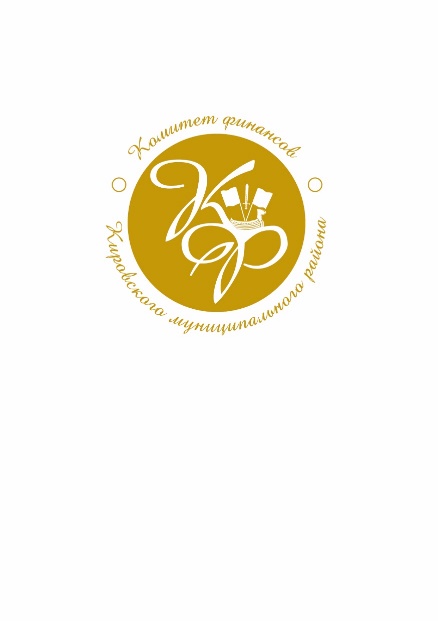 АДРЕСНАЯ ИНВЕСТИЦИОННАЯ
ПРОГРАММА
КИРОВСКОГО МУНИЦИПАЛЬНОГО РАЙОНА
ЛЕНИНГРАДСКОЙ ОБЛАСТИ
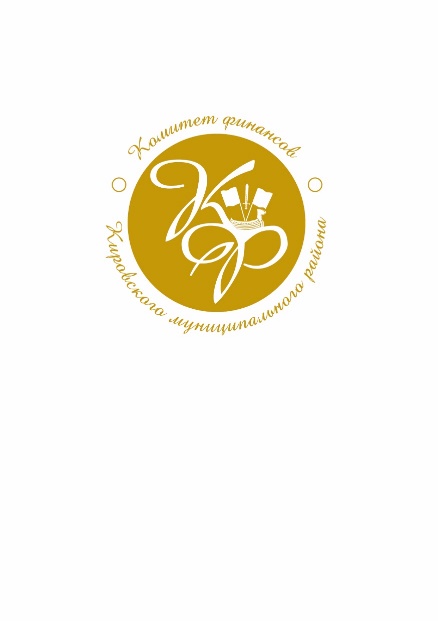 25
ОБЪЕКТЫ АДРЕСНОЙ ИНВЕСТИЦИОННОЙ ПРОГРАММЫ
тыс. руб
АИП
Образование
Всего: 17 305,5
2 объекта
17 305,5
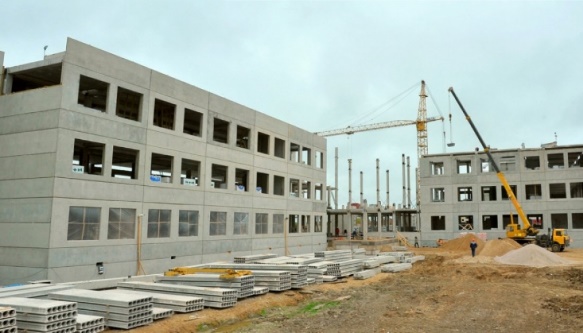 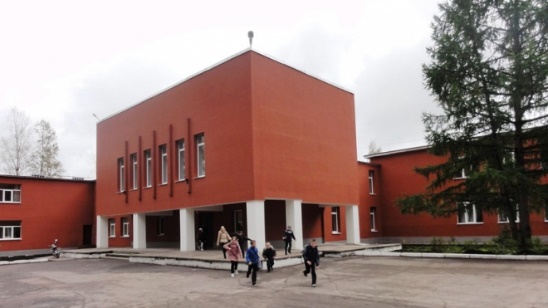 Строительство ООШ на 100 мест в дер. Сухое Кировского р-на
Выкуп школы РЖД п. Мга Кировского р-на
26
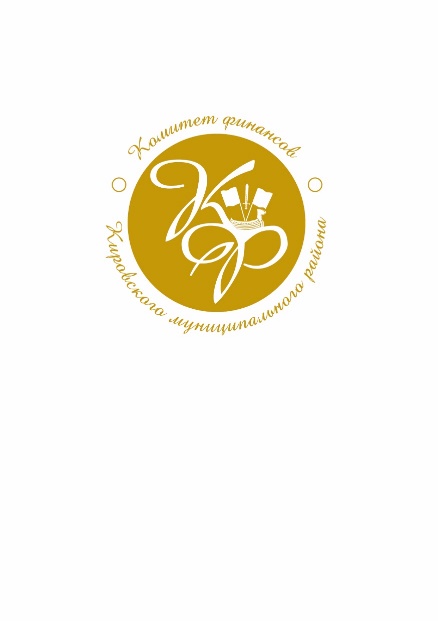 ИНСТРУМЕНТЫ ФИНАНСОВОЙ ПОДДЕРЖКИ
тыс. руб
ВСЕГО:
376 487,6
Удельный вес
8,8%
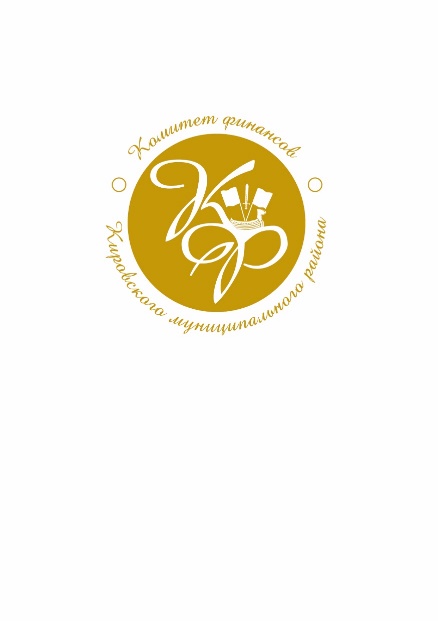 27
Официальный сайт Кировского муниципального района Ленинградской области – https://kirovsk-reg.ru/
Комитет финансов Кировского муниципального района Ленинградской области – https://kirovsk-reg.ru/komfin
Сайт «Открытый бюджет» Ленинградской области – budget.lenobl.ru
Сайт комитета государственного финансового контроля Ленинградской области – gfc.lenobl.ru
Сайт контрольно-счетной палаты Ленинградской области – www.ksplo.ru
Сайт Министерства финансов Российской Федерации – minfin.ru

    По всем интересующим Вас вопросам, а так же вопросам  взаимодействия в сфере открытости и прозрачности бюджетных данных, 
для отзывов и предложений Вы можете обратиться в Комитет финансов Кировского муниципального района Ленинградской
    области по телефону
                                                                                                                       (813 62) 21-417
      Комитет финансов Кировского муниципального района Ленинградской области
Адрес: 187342, Ленинградская область, г. Кировск, ул. Новая, д. 1
Телефон: (813 62) 21-417
Е-mail: komfin@kirovsk-reg.ru